Μάθημα   Α.1.5
Ανακρίνοντας τους χάρτες
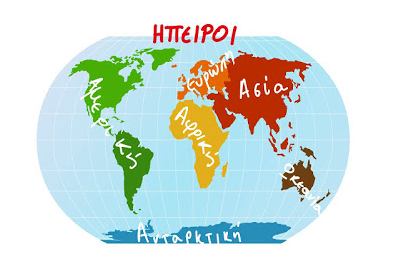 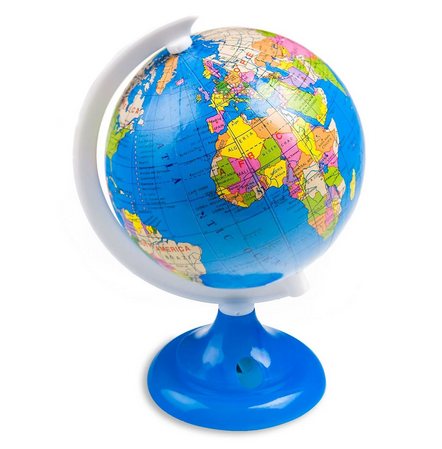 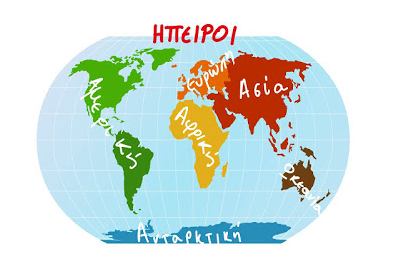 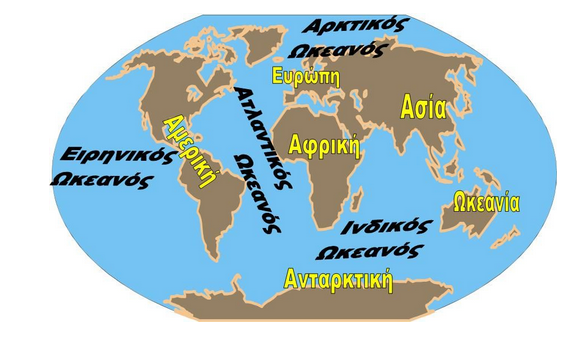 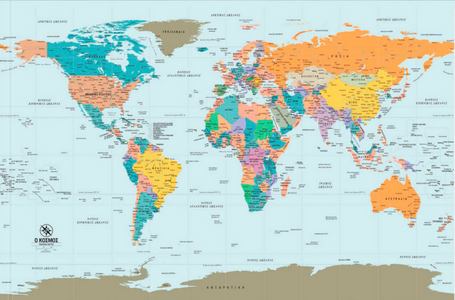 Ο ισημερινός χωρίζει την γη σε δύο ημισφαίρια
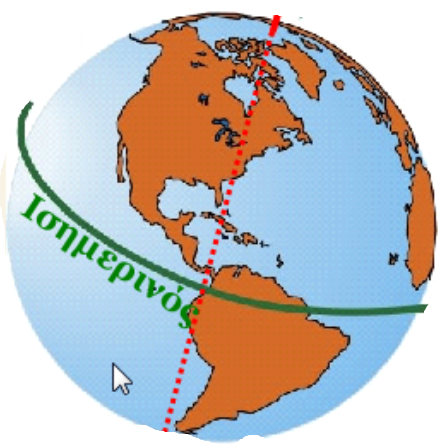 Βόρειο ημισφαίριο
Νότιο  ημισφαίριο
Ημισφαίρια της γης
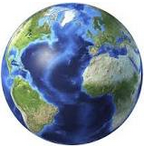 Ημισφαίρια της γης
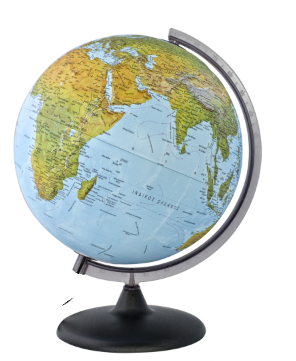 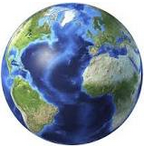 Ημισφαίρια της γης
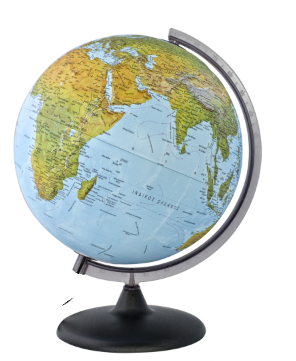 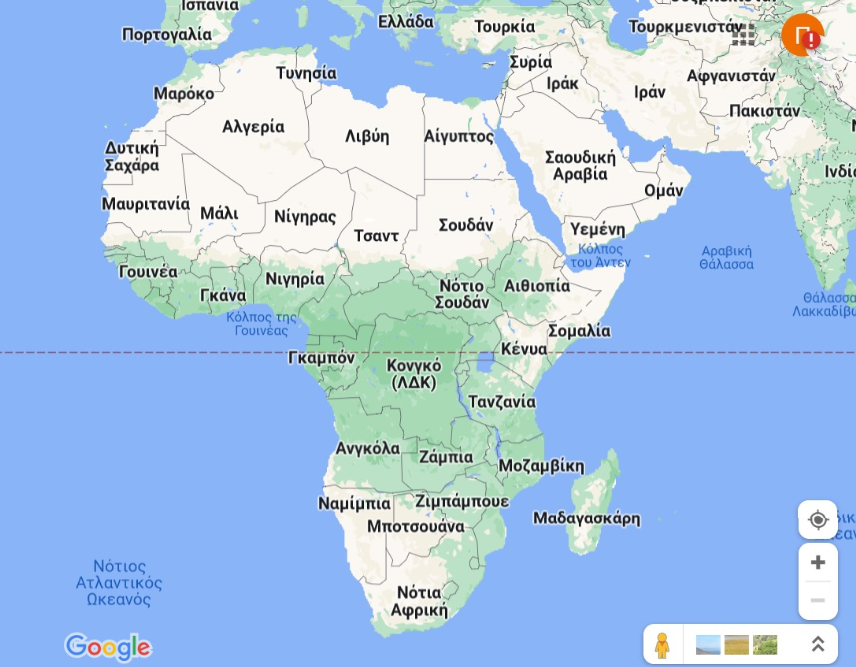 Ατλαντικός ωκεανός
Ινδικός    ωκεανός
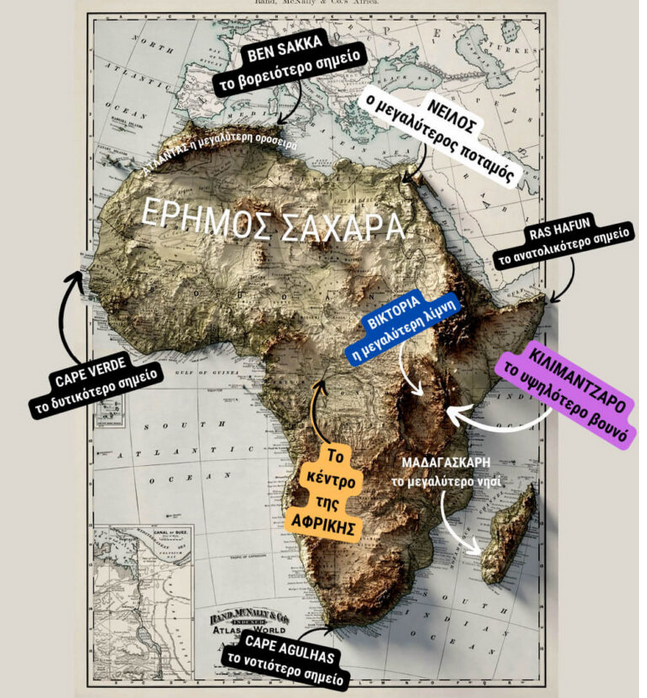 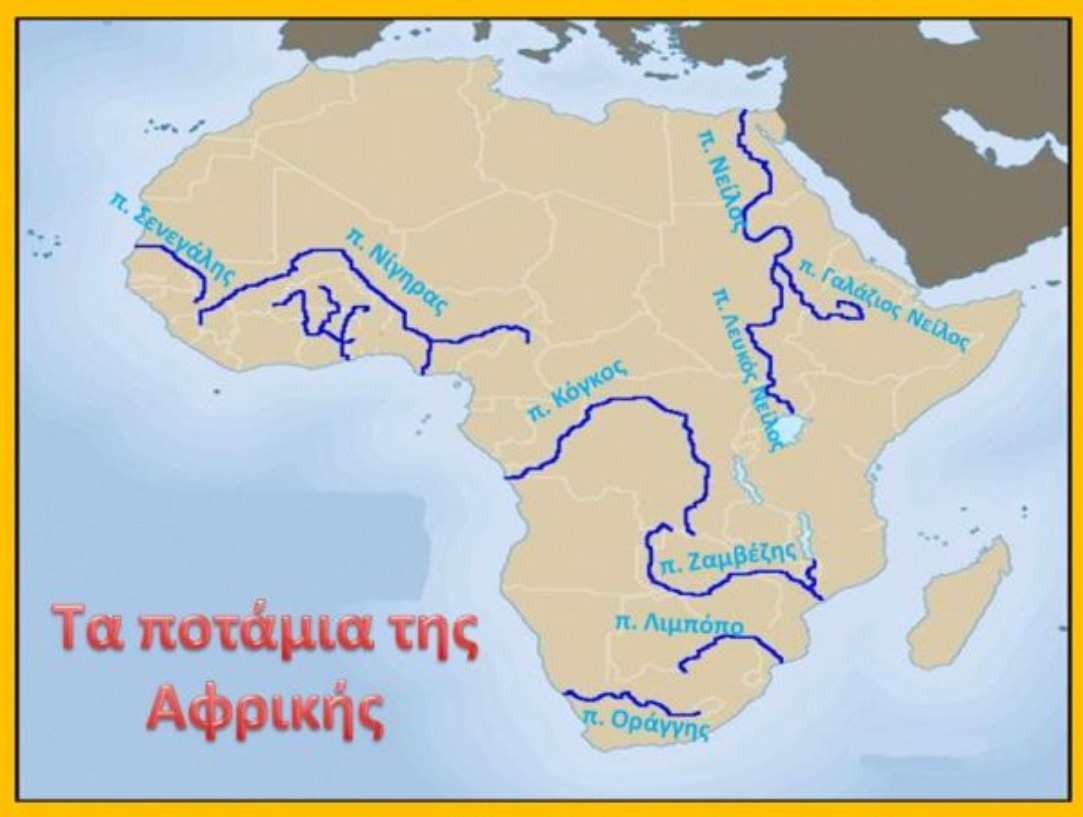 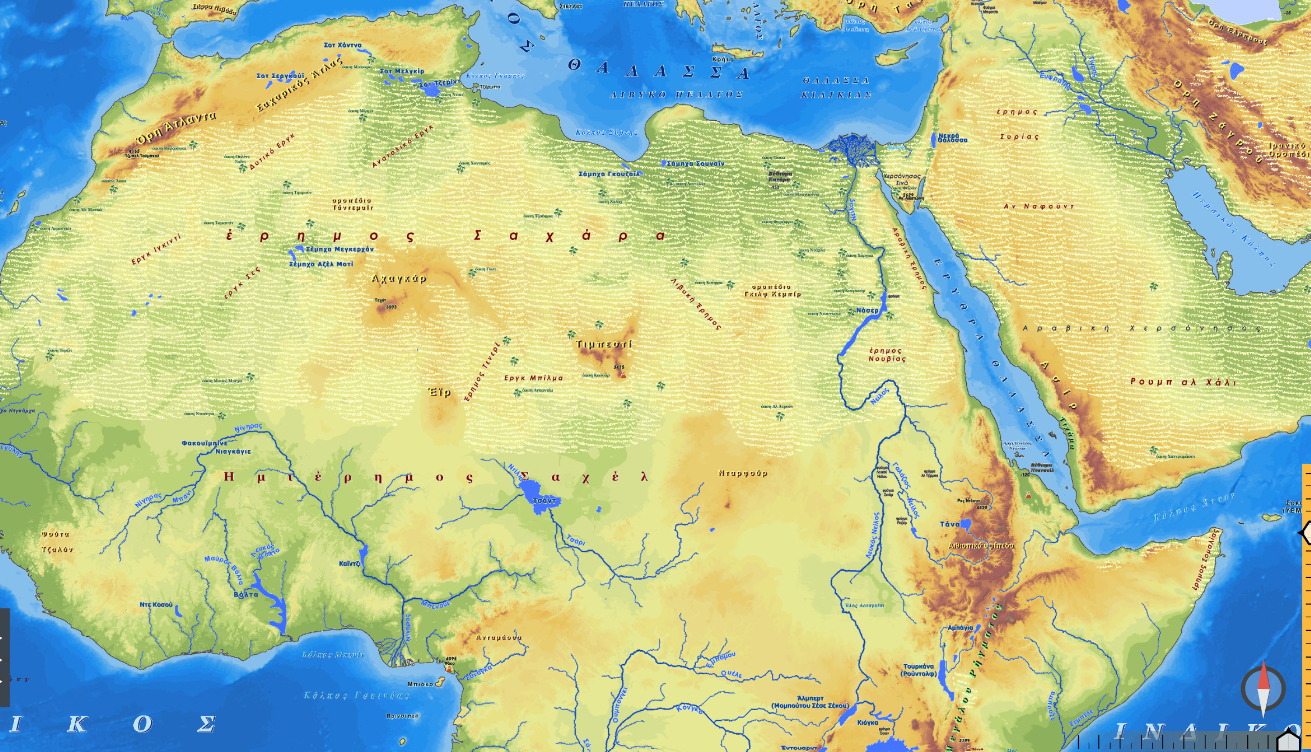 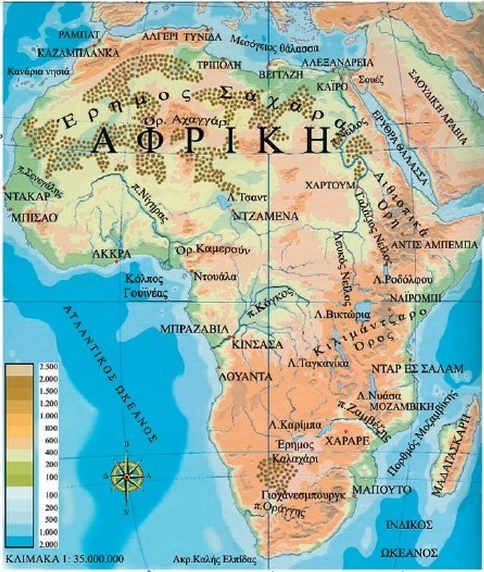